Procedure and results of cavity baking in clean room for the high beta Spiral-2 QWRs
Guillaume Olry, Sébastien Bousson


CNRS/IN2P3/ IPN Orsay – Paris-Sud University
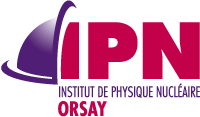 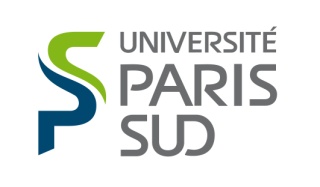 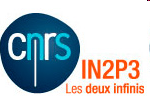 High b Spiral-2 QWRs
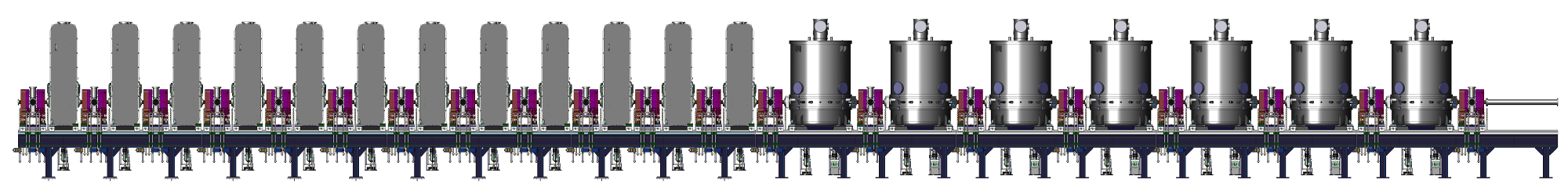 Cryomodules A section
Cryomodules B section
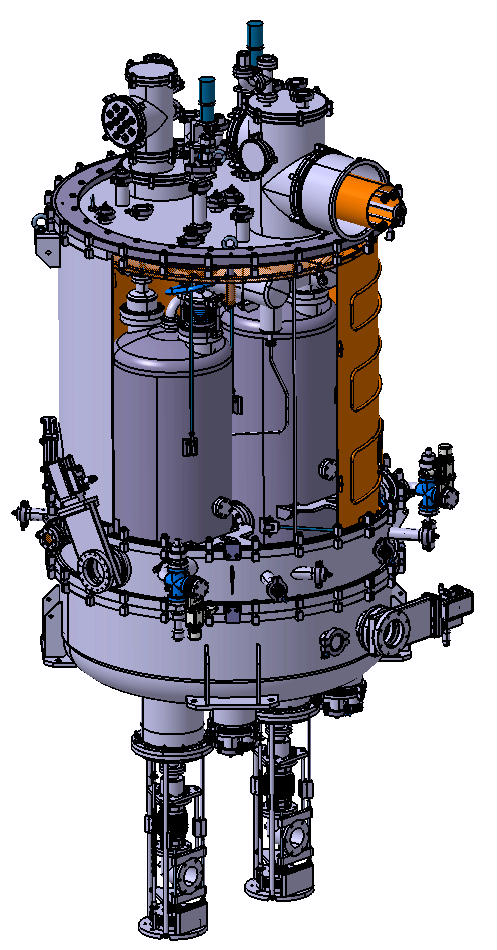 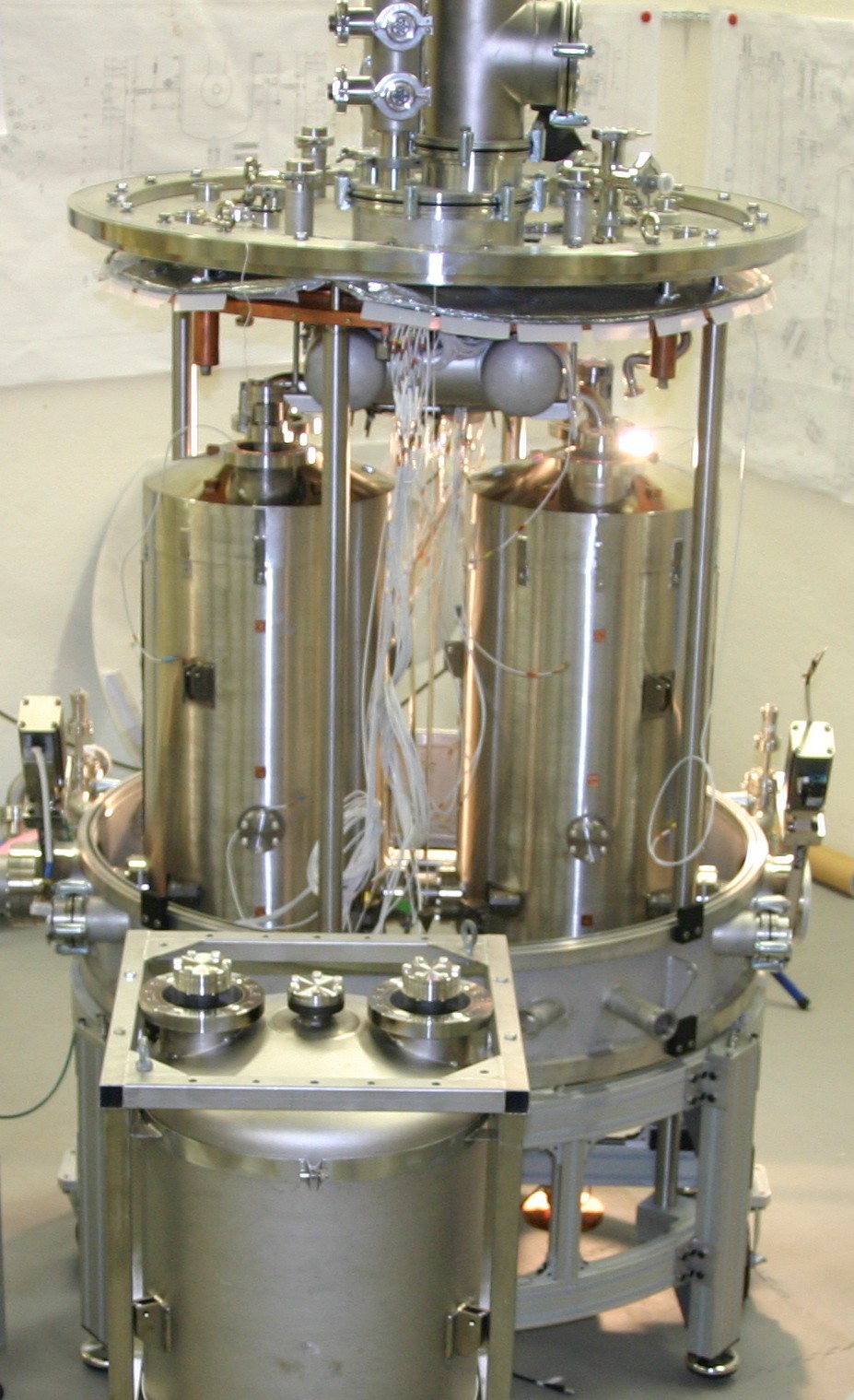 Cryomodule B housing two beta 0.12 QWR
2
Cavity Baking Set-up
After 72h drying  48 h baking @ 120°C
“Forced” air flow inside the helium vessel + heater on the cavity bottom
Cavity wrapped in a foil blanket
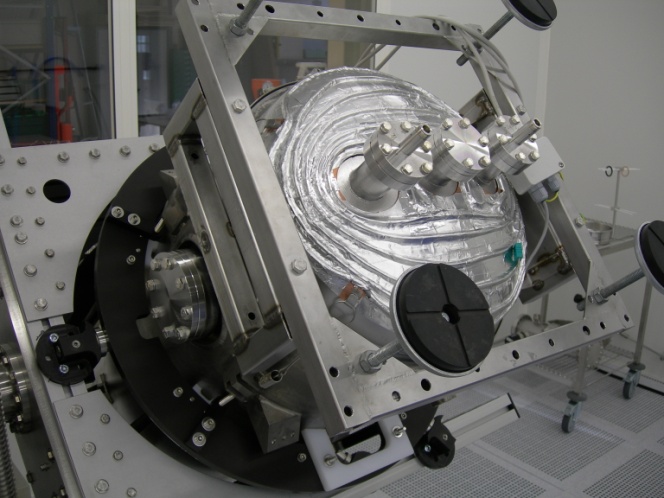 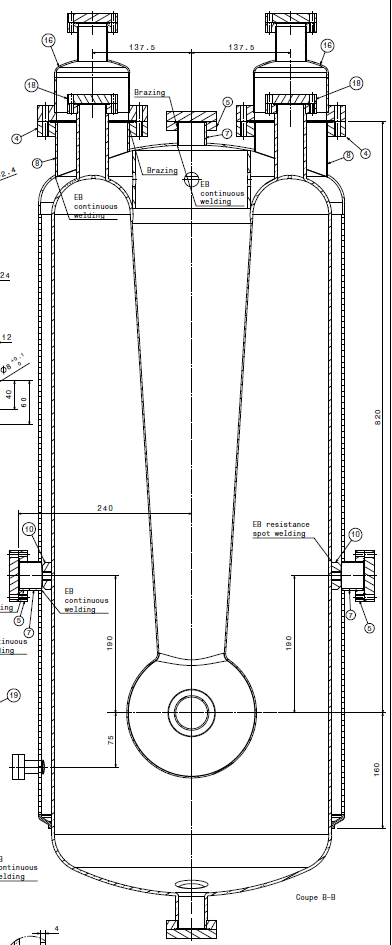 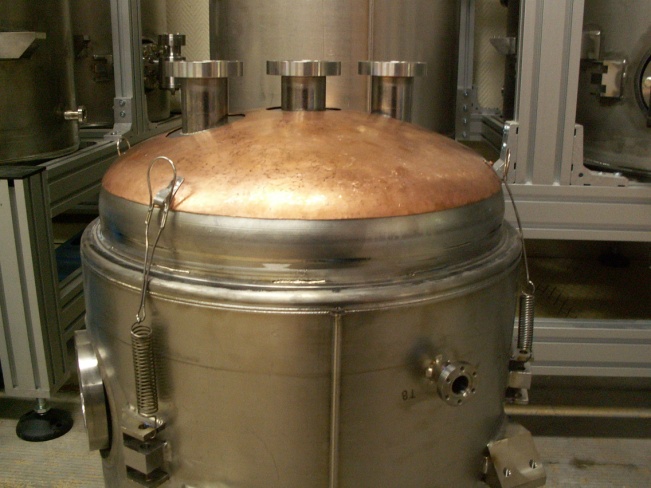 Heaters glued onto the copper cap
Input
~120°C
Cavity bottom copper cap
Output
~110°C
Heaters
~110°C
Baking Results
Cavity performances before baking
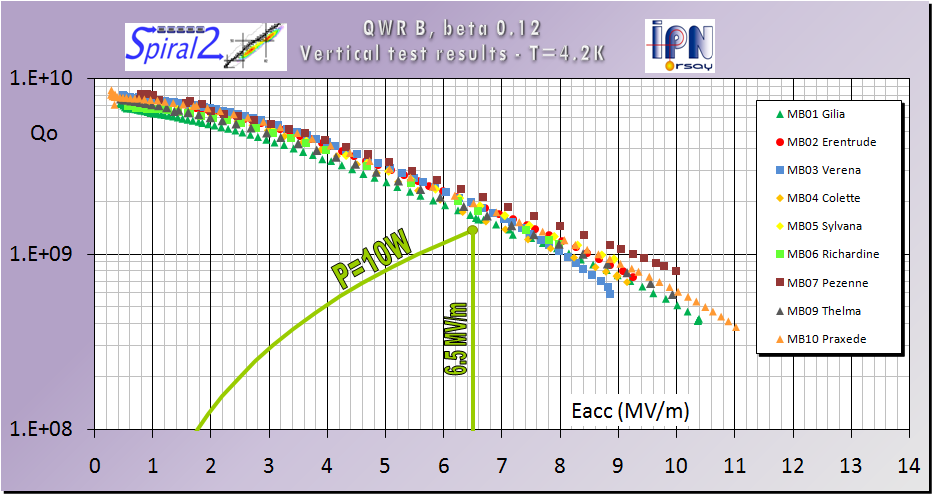 Cavities: MB01, 02, 03, 04, 05, 06, 07, 09 and 10
Baking Results
Cavity performances after baking
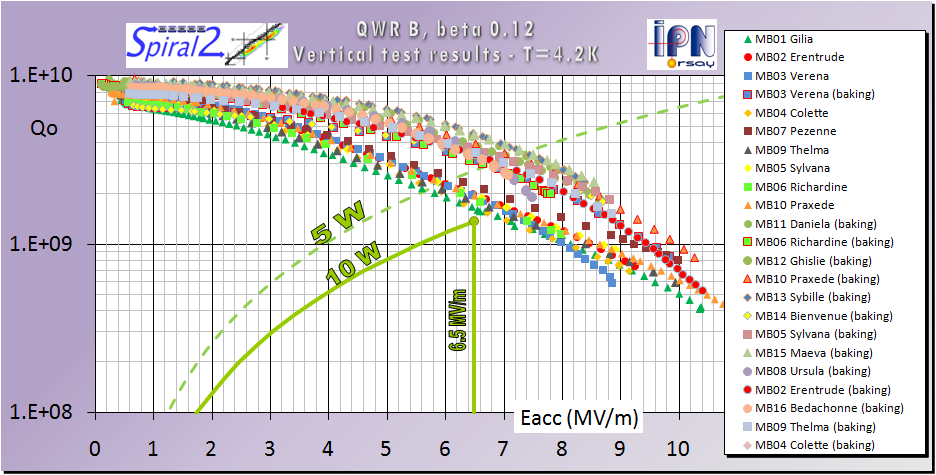 Losses divided by ~2 @ Eacc=6.5 MV/m
Baking Results
Cavity performances after baking
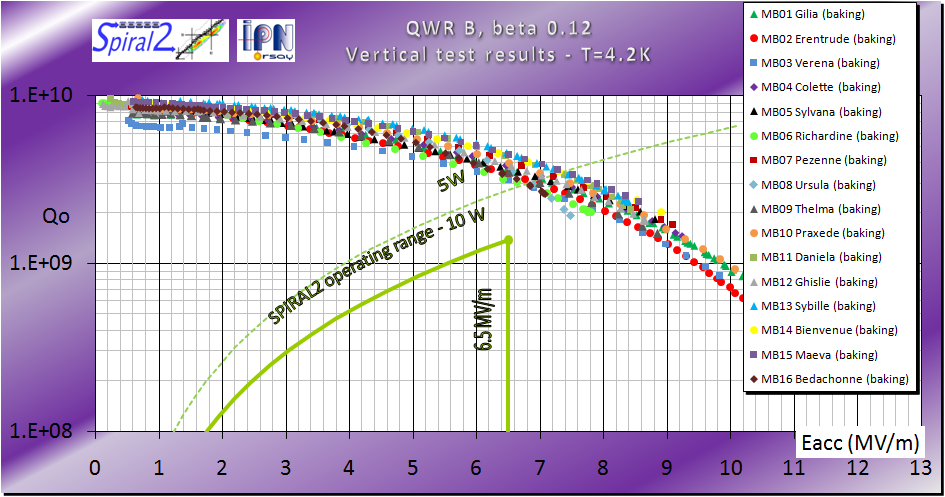 Baking Results
Cavity temperature homogeneity matters…
Heater “OFF” (accidental) for the first 24 hours of baking, then turn on for the last 24 hours  same Qo at low field and more field emission
Test stopped…
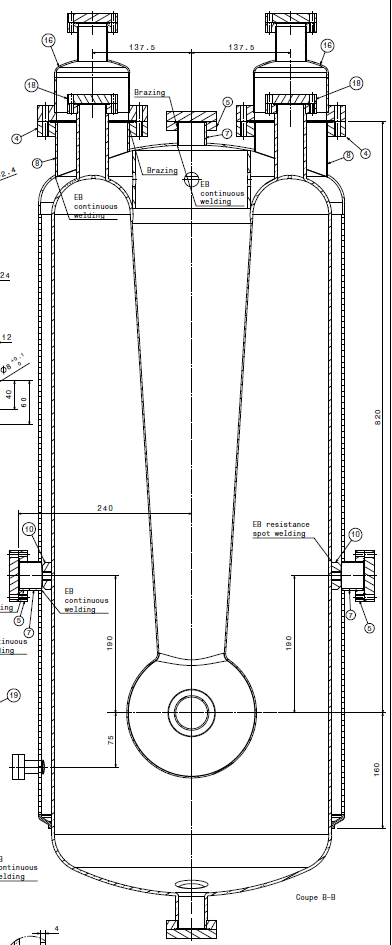 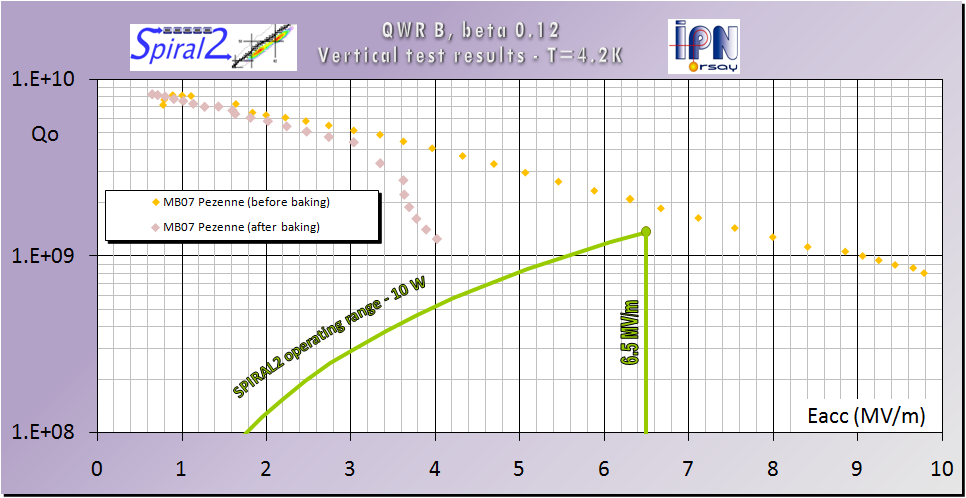 110°C
30°C